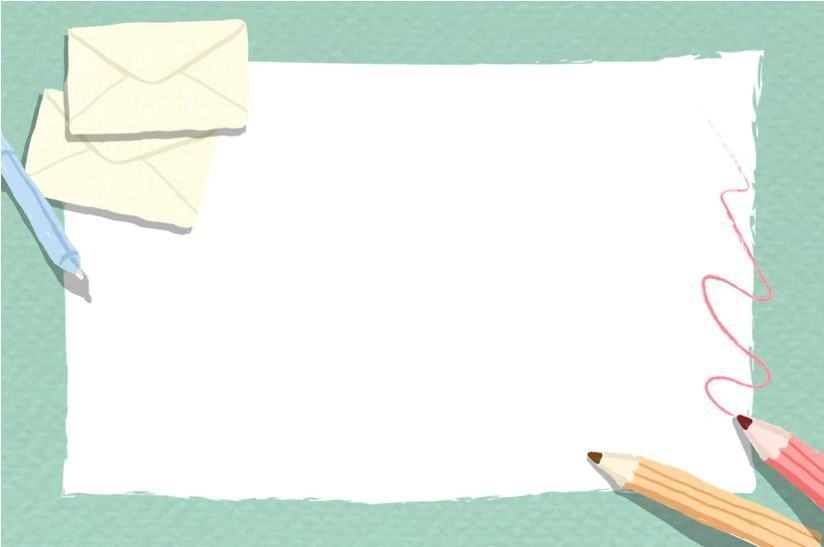 UỶ BAN NHÂN DÂN QUẬN LONG BIÊN
TRƯỜNG MẦM NON VIỆT HƯNG
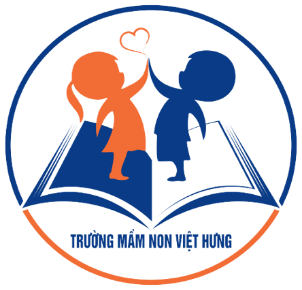 PHÁT TRIỂN NHẬN THỨC
ĐỀ TÀI:  DẠY TRẺ GHÉP ĐÔI
Độ tuổi: trẻ 4-5 tuổi
Người thực hiện: Giáo viên lớp B3
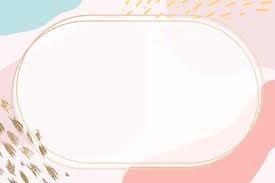 I. MỤC ĐÍCH YÊU CẦU:
1. Kiến thức
 - Trẻ ôn nhận biết phải, trái của bản thân
- Trẻ biết ghép hai đối tượng giống nhau như 2 chiếc giày, 2 chiếc dép, 2 chiếc găng tay…để tạo thành một đôi.
-Trẻ nhận biết và gọi tên được một vài loại đồ dùng được sử dụng một đôi như (đôi dép, đôi tất…)
2. Kỹ năng
- Rèn cho trẻ kỹ năng quan sát, so sánh để tìm, chọn ( ghép đôi) 2 đối tượng giống nhau hoặc gần giống nhau theo các dấu hiệu về màu sắc, kích thước, kiểu dáng, trái, phải.
- Luyện kỹ năng khéo léo của đôi tay và chân qua các hoạt động
- Phát triển ngôn ngữ cho trẻ.
3. Thái độ
- Hình thành cho trẻ ý thức mang giày, dép đúng đôi và xếp gọn gàng, để đúng nơi quy định ở nhà cũng như ở trường.
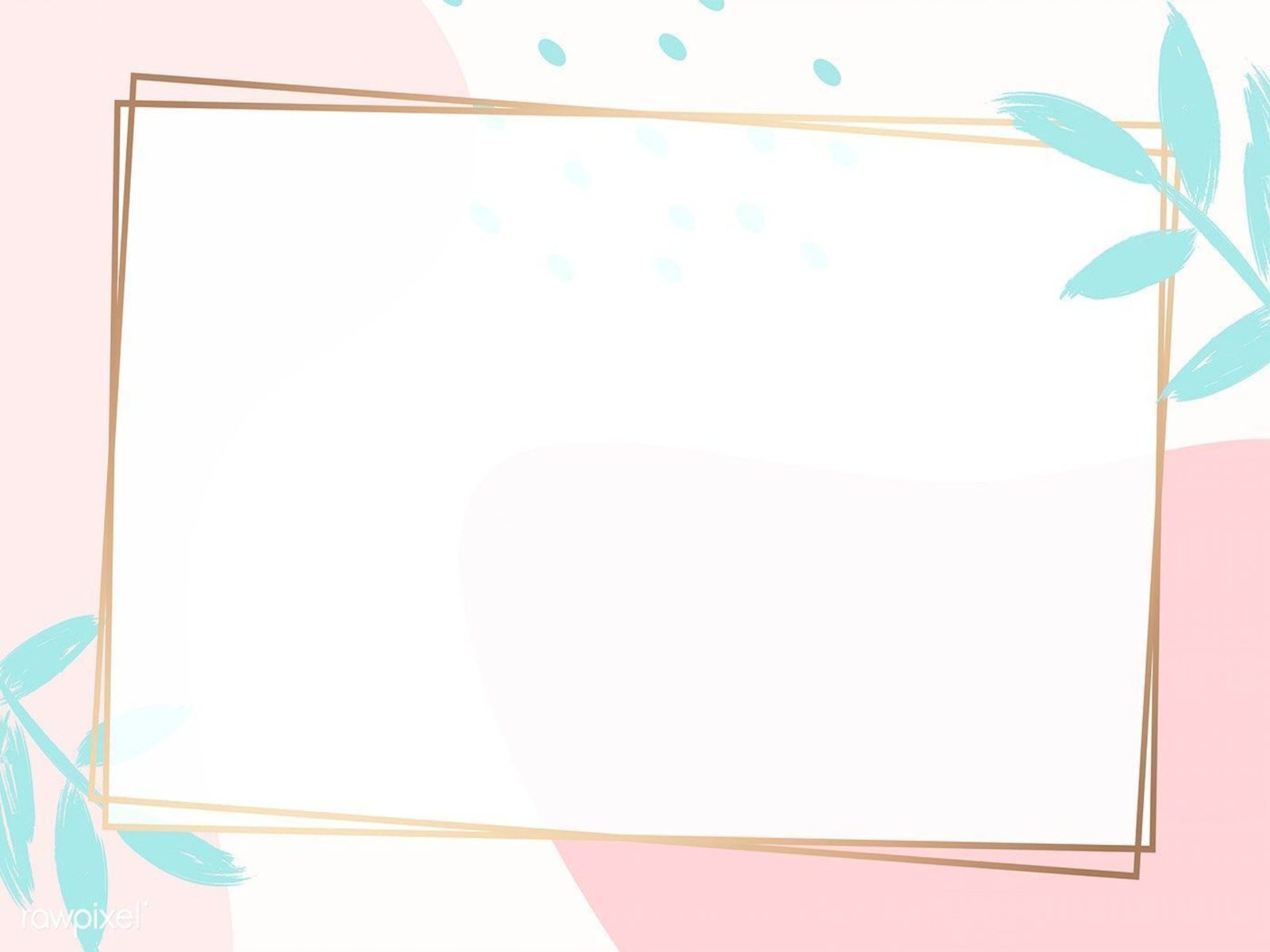 II. CHUẨN BỊ:
1. Đồ dùng của cô:
 Bài giảng điện tử
 Bảng tương tác
 Que chỉ
- Nhạc bài hát “Đôi và một”, “Đôi dép”  2. Đồ dùng của trẻ:
- Mỗi trẻ một đôi gang tay, một đôi tất chân, một đôi dép
Trò chơi
 Một số đồ dùng khác có đôi
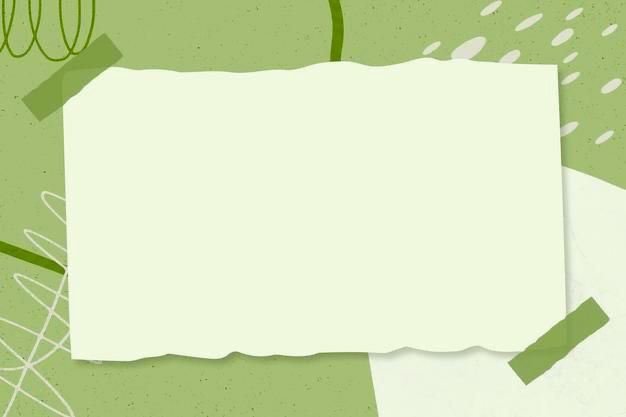 Phần thi thứ nhất: Khởi động
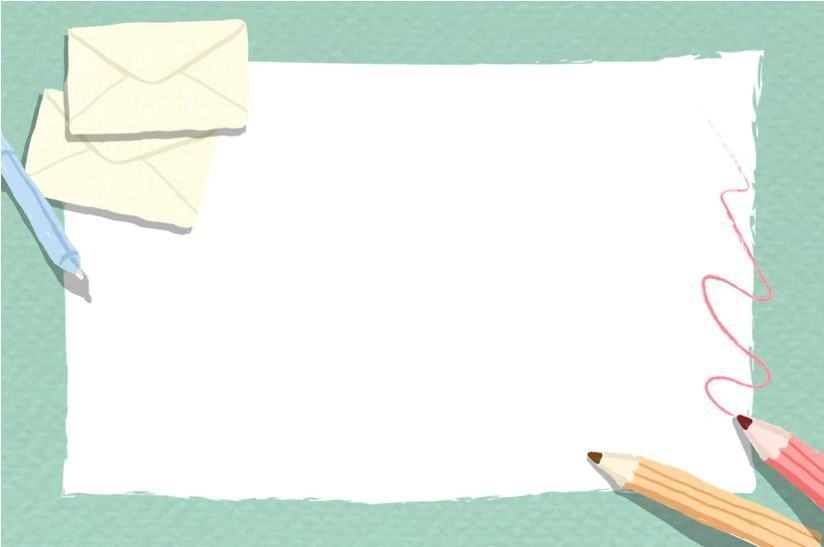 Phần thi thứ hai: Bé cùng ghép đôi
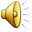 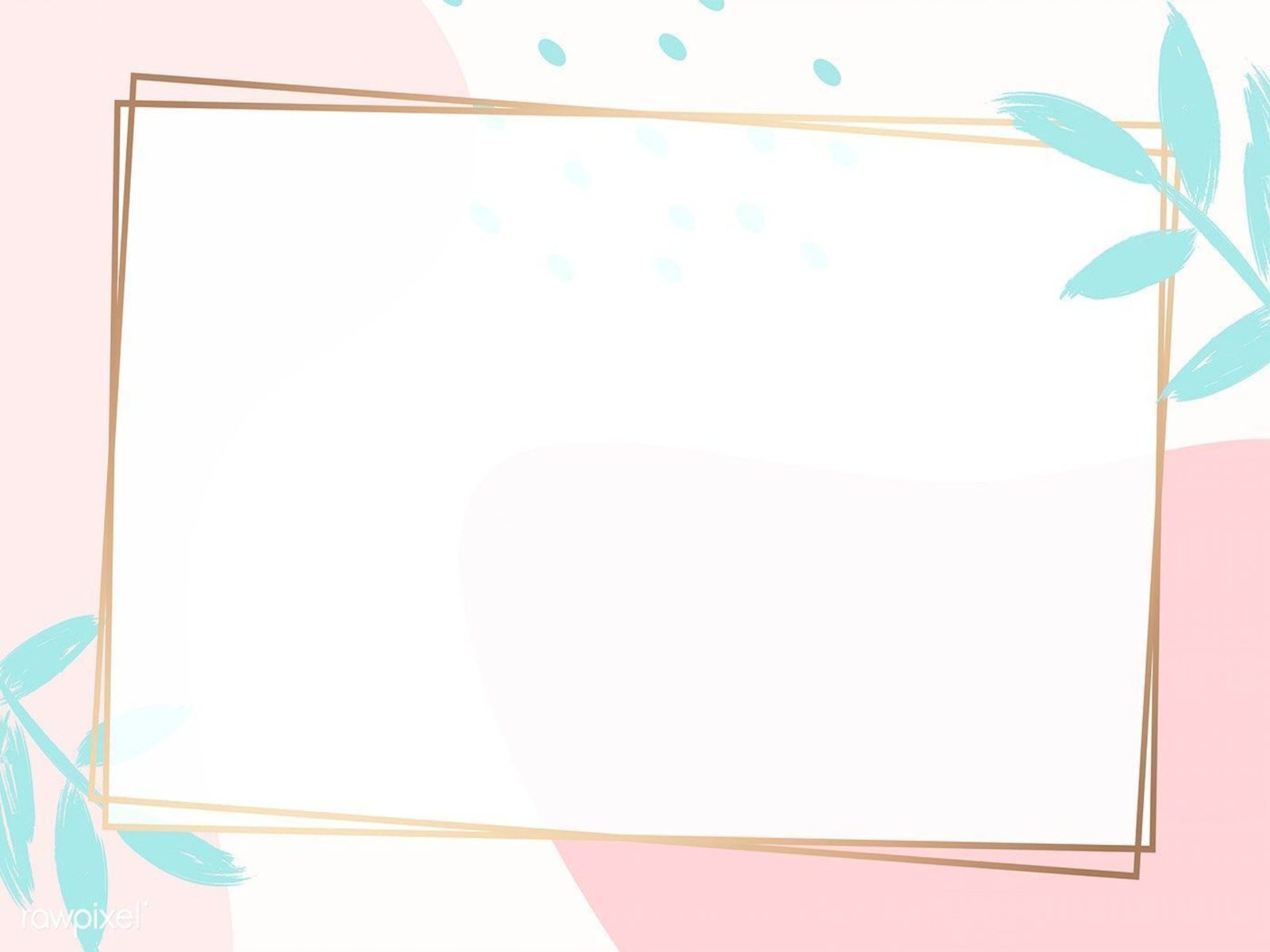 Tặng quà cho bé
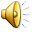 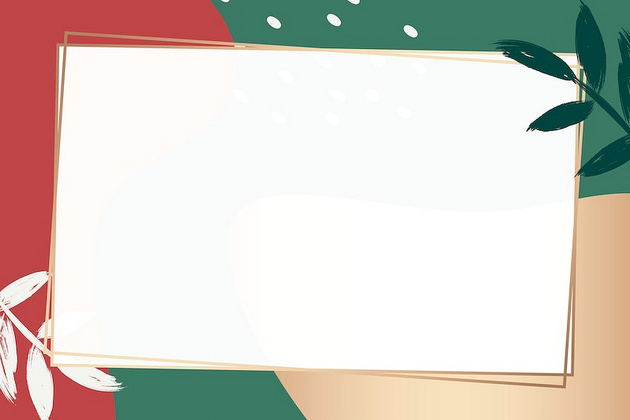 Phần thi thứ ba: Về đích
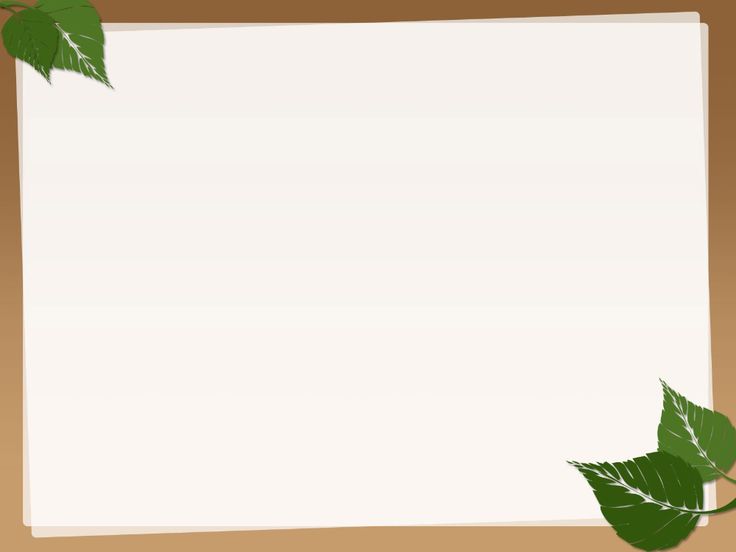 TRÒ CHƠI: AI GiỎI NHẤT
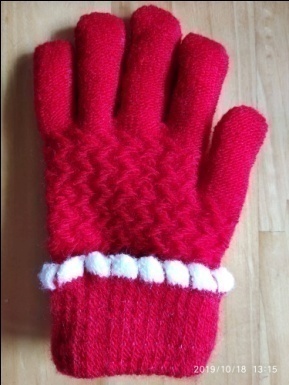 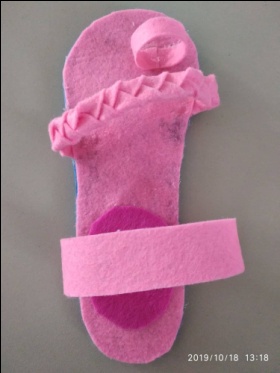 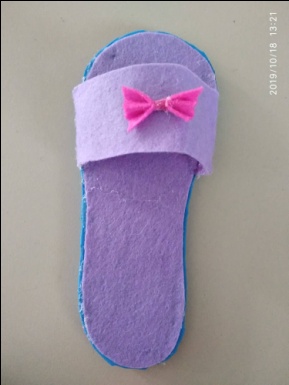 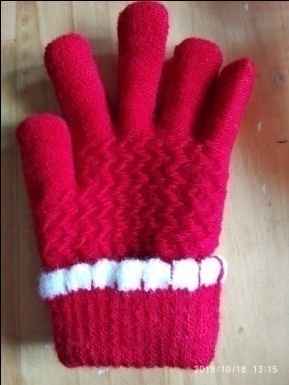 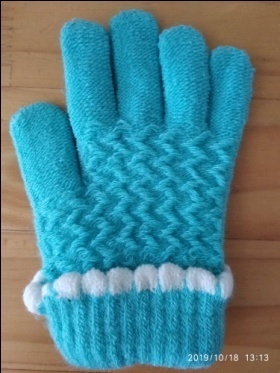 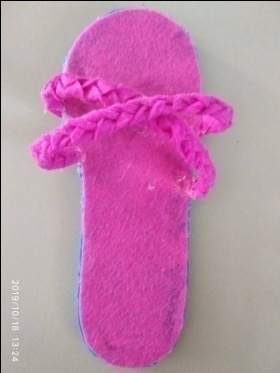 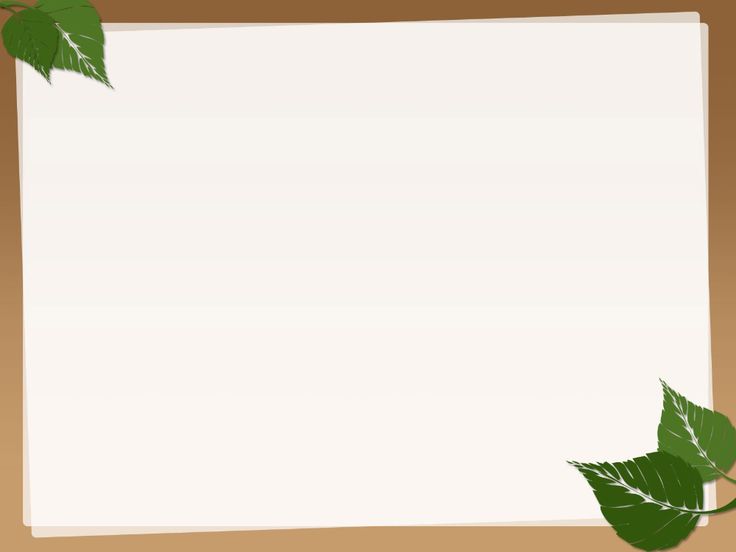 TRÒ CHƠI: AI GiỎI NHẤT
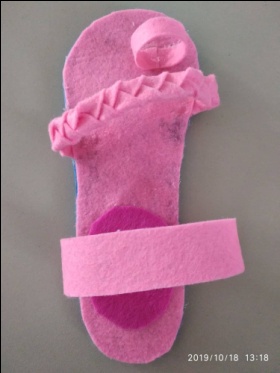 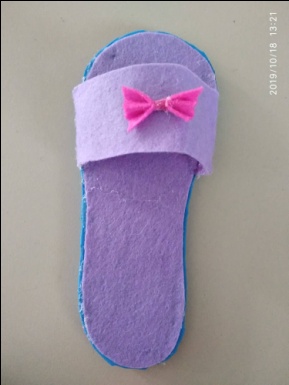 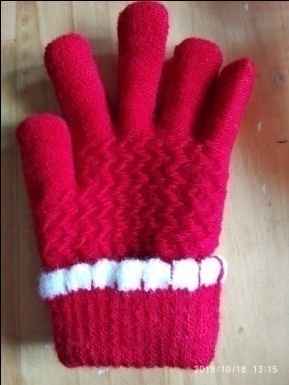 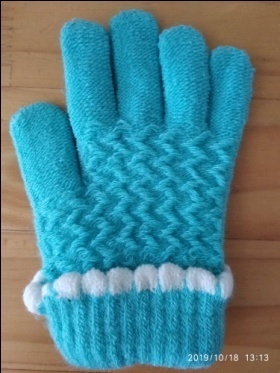 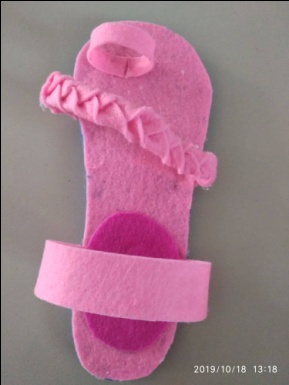 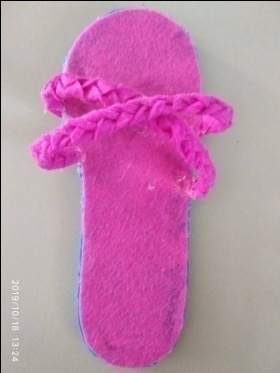 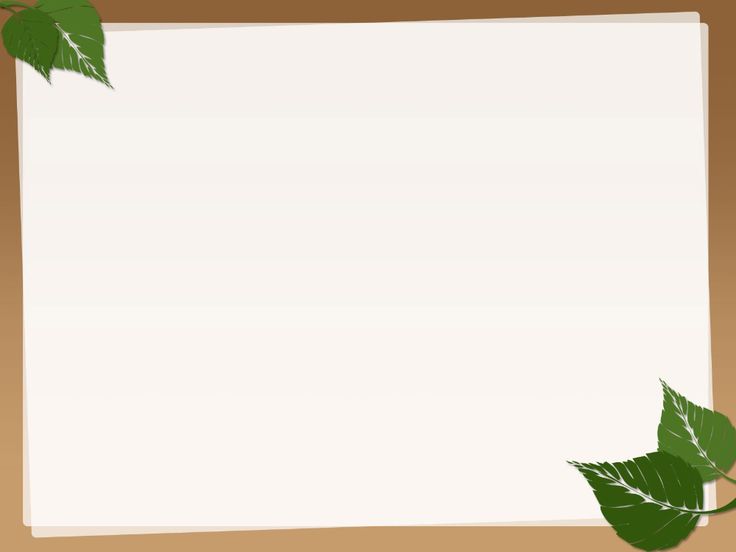 TRÒ CHƠI: CHỌN DÉP
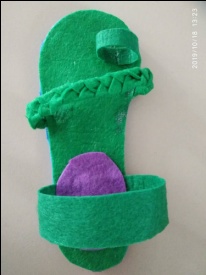 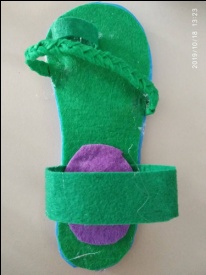 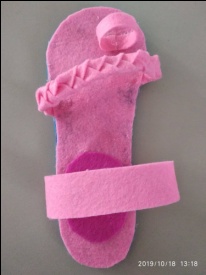 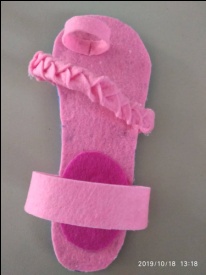 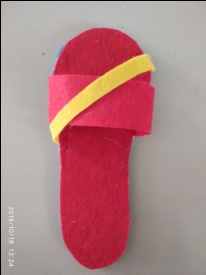 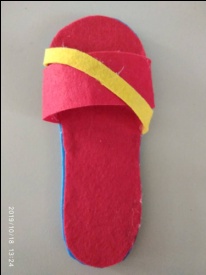 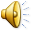 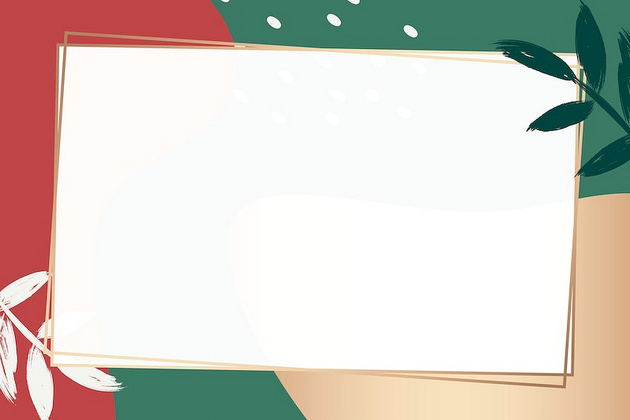 Chào các bé!
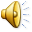